Welcome to M9!
Registration and Course Selection
Class of 2027
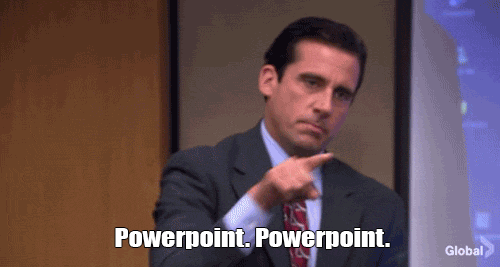 Graduation Requirements
Core Courses
Magic Number
Electives
English (4 credits)
English 1-4
Math (4 credits)
Algebra 1
Geometry
Algebra 2
4th Math
Science (4 credits)
Biology
IPC, Chemistry, and/or Physics
4th Science
Social Studies (3 or 4 credits)
W Geo and/or W History
US History
Government/Economics
Language Credits
2 credits of SAME language 
Computer Science can count as a foreign language
Fine Arts
One total credit
PE
One total credit
Electives that work towards your endorsement
26 
State Credits!!
4 x 4
You will need 4 social studies credits if you are working towards a Multidisciplinary, or 4x4 endorsement.
STAAR
Algebra
Biology
English 1
English 2
US History
8th or 9th grade
9th grade
9th grade
10th grade
11th grade
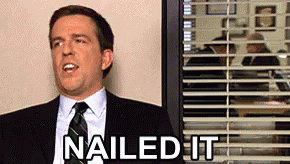 You will take the STAAR exam at the end of the term that you are completing the course.  If you took Algebra 1 in 8th grade, you should have already taken the Algebra EOC.  You will have retake opportunities if you do not pass the first time.
Looking for a CHALLENGE?
Honors & AP Courses
Honors courses are for students looking to challenge themselves at a higher level
AP courses = College level work.  
Opportunity to take AP exam for college credit
Consider BALANCE
May involve more study time outside of class
Look at schedule as a whole - some extracurricular activities involve a heavy time commitment.  
Areas of strength and interest
Honors/AP courses require a 3 week commitment before a level-down request is considered
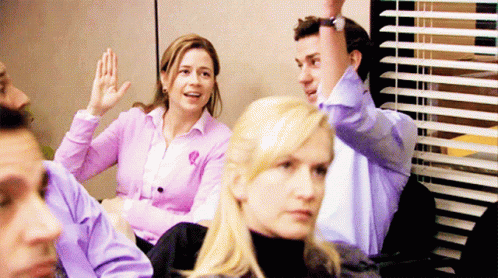 All Year Courses
AVID
AP Humanities
All year course paired with Honors English 1
College-preparatory elective course	
Organization, study skills, note taking, LEADERSHIP skills for success 
FUN service projects and college field trips
Apply online 
Skyward
Online forms
AP Human Geography paired with Honors English 1
Teaches real-world skills, study sills and prepares students for future AP classes
Students have the opportunity to take the AP exam to earn college credit.
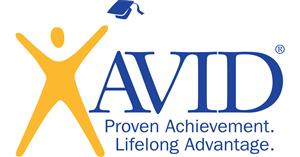 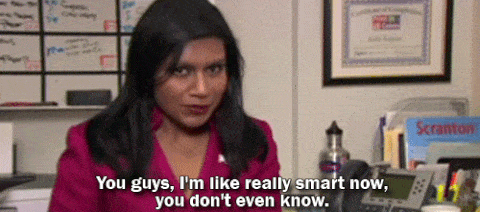 https://drive.google.com/file/d/1lD5ZiIdXI9-HSDs98F8ltz_3V4khUXBr/view?usp=sharing
TECC East & TECC West
Career Center Courses
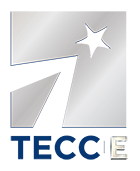 Course options that align with career options and college majors
Certification opportunities
Double blocked
Two periods/two credits per semester.  (1 & 2 or 3 & 4 periods)
Busses run to and from TECC centers
Requests for Career Center courses are not guaranteed
Students eat lunch at Marcus 9
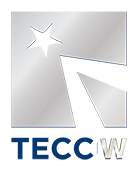 Athletics
ALL athletes MUST have a physical before participating
BEFORE and/or AFTER school practices and attendance at games is MANDATORY
Most programs require try-outs for team placement
Multi-sport athletes - Sign up for the sport that comes first during the year
Ex: if you play football and basketball, sign up for football
If you play volleyball and softball, sign up for volleyball
Communication with coaches is IMPORTANT!
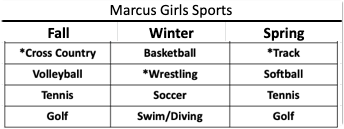 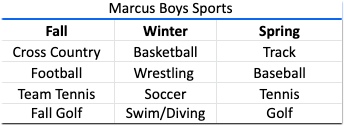 PE credit options
1 PE credit required for graduation
Athletic Teams
Cheerleading
Drill Team
Dance 2
Lifetime Recreation and Outdoor Pursuits
Lifetime Fitness and Wellness
Lifetime Activities
Color Guard (0.5 credit)
Band (0.5 credit)
JROTC
Course Description Guide
cdg.lisd.net
Helps you know about the classes you are signing up for
Understand any prerequisites and what you will be doing in the class
Example:  Technical Theatre - Uses power tools and paint to build stage props and back drops
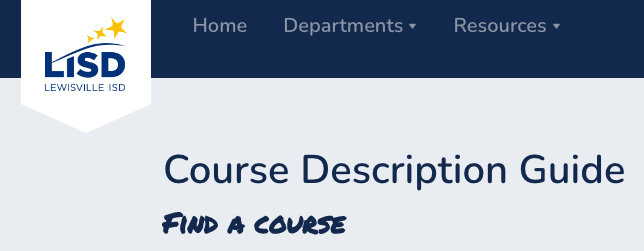 Schedule Changes
Schedule Change Requests are NOT Guaranteed
Based on the courses you choose at this time, the master schedule will be built, teacher assignments will be made and seats allotted 
Schedule change requests will ONLY be considered if there is an error in the schedule or program/placement changes need to be made. 	
Ex: Band placement changes 
Athletic team cuts
We can not honor teacher, semester, class period or lunch requests
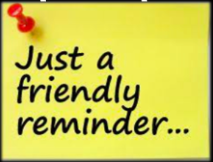 Accelerated Block Schedule
8 credits per year - 4 Fall & 4 Spring
Possible 9th Grade Schedule
4 credits in the fall and 4 credits in the spring. 
Generally, each student will have 2 core classes in the fall and 2 core classes in the spring.  
This may change based on elective choices.
English 1
Algebra 1
Biology
World Geography
Lifetime Activities
Latin 1 (or any language)
Latin 2 (or any language)
Tech Theatre (or other fine arts)
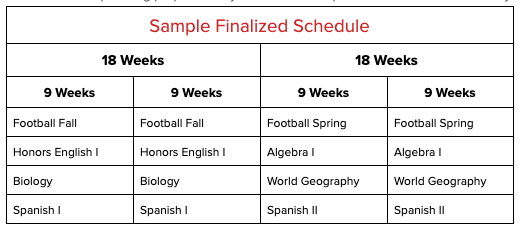 Registration Information
MS Courses for High School Credit
Choosing Alternate Electives
Courses taken for high  school credit earned in middle school CANNOT be taken again at M9
Courses taken in middle school for high school credit MAY include:  Algebra 1, Geometry, Spanish 1, Spanish 2, High School Art 
High school courses taken in middle school do not count towards GPA.
Why do I need alternate electives??
Seat availability
Scheduling conflicts
Courses that don’t “make”

How many alternates do I need? 
You need one alternate for each elective
Art 1 = need one credit alternate
Leadworthy = need half credit alternate
If you don’t have alternates, courses will be chosen for you. 
Core classes and career center classes can NOT be alternates
Sample Schedules
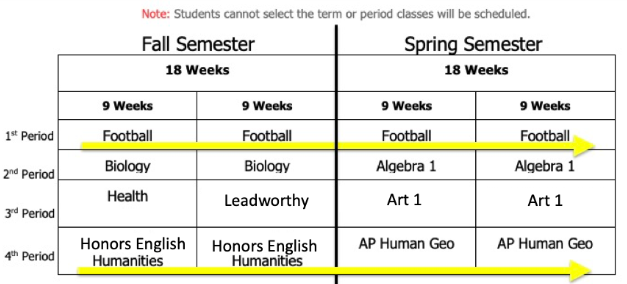 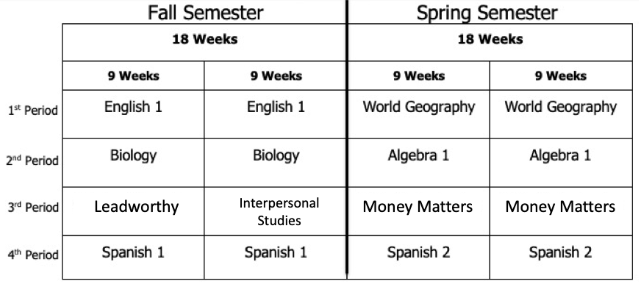 Balanced Schedule - with Language Credits
Year-long courses - Humanities and Football
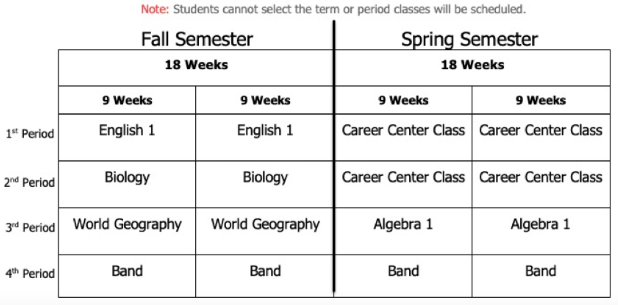 Schedule with Band and Career Center *3 core classes in Fall
What’s Next??
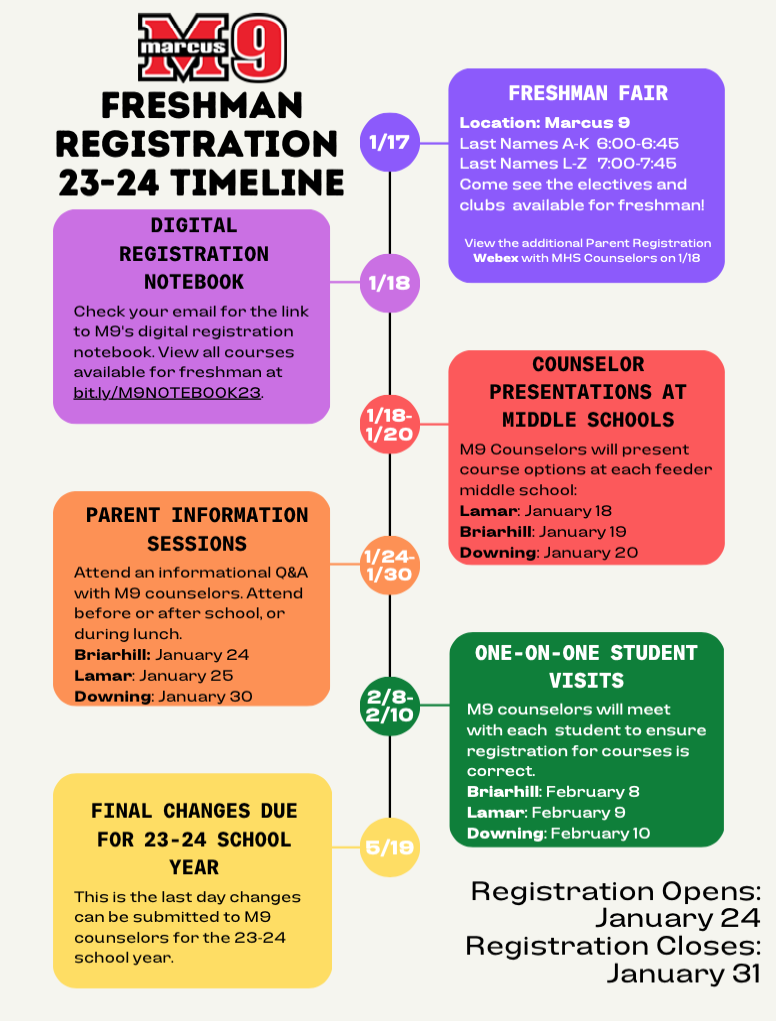 Review the Registration Timeline and Registration Materials on the Marcus 9 website. 

We will be visiting each of the middle schools for the following events.

Middle School Student presentations
Parent Help Sessions
Individual Student Meetings
THIS IS A GREAT TIME TO DISCUSS OPTIONS AND PLAN WITH YOUR STUDENT
What’s Next??
Please review the Digital Registration Notebook


This will be emailed to all parents and students on January 18th.  All resources will be available on the M9 Counseling website.
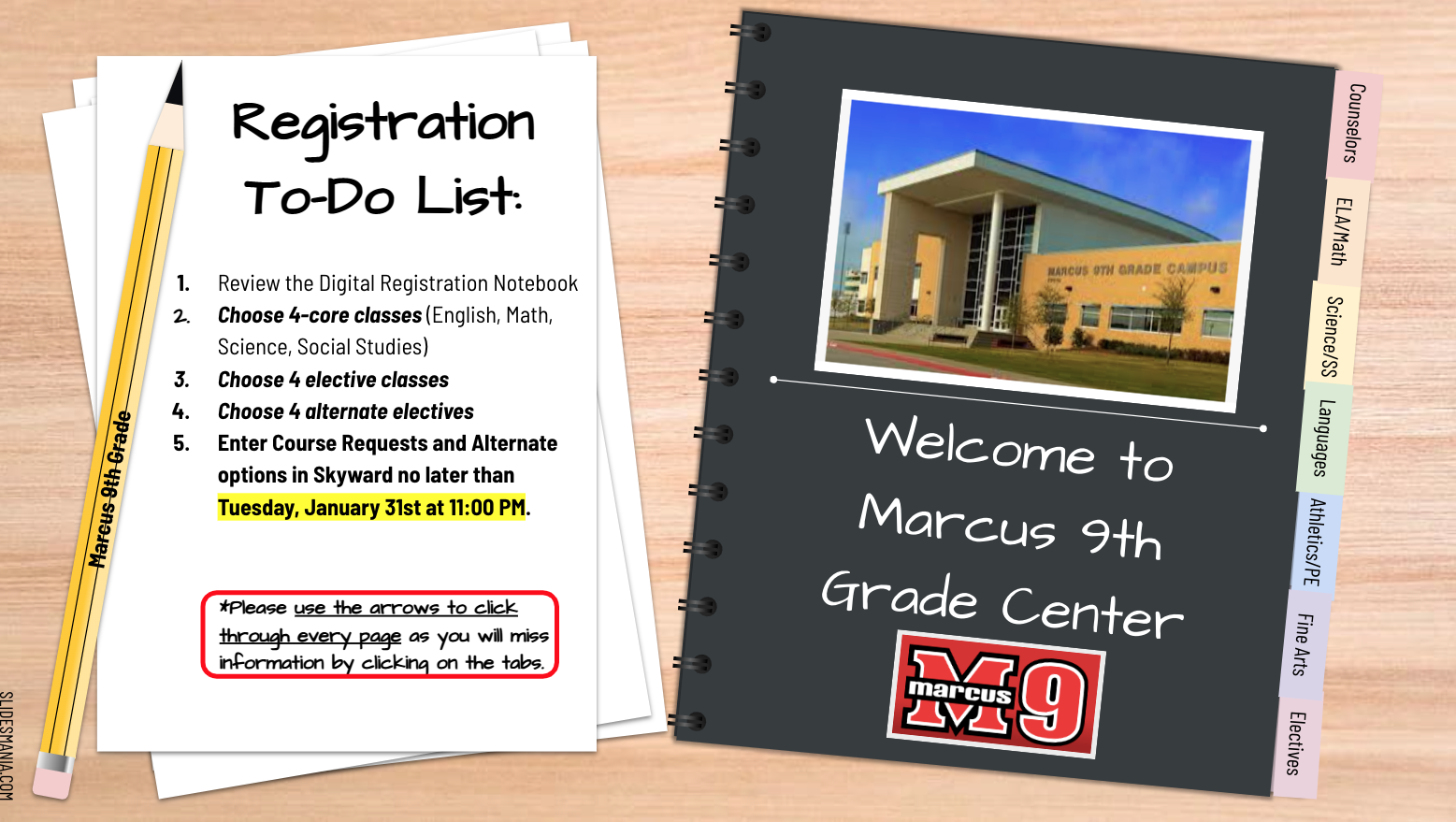 What’s Next??
The Digital Notebook includes:
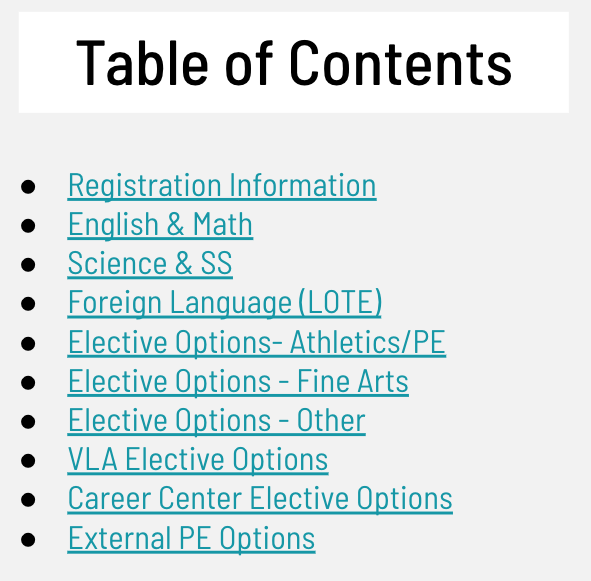 Core Course information
Elective information
Links and videos 
Athletics
Fine Arts
Career Center
Contact information for M9 counselors

SKYWARD ACCESS OPENS:  January 24 @ 8 am
SKYWARD ACCESS CLOSES: January 31 @ 11 pm

*Enter student’s requests in Skyward using the STUDENT’S LOGIN (*Parent logins will be view only)
WE ARE LOOKING FORWARD TO A GREAT YEAR!  

THANK YOU!
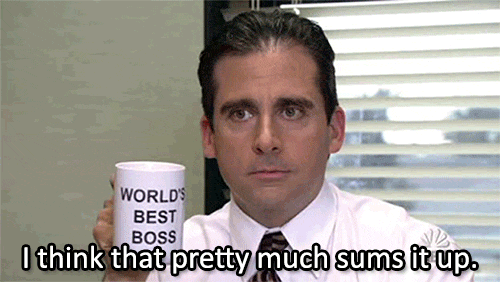 Sample Schedules
First
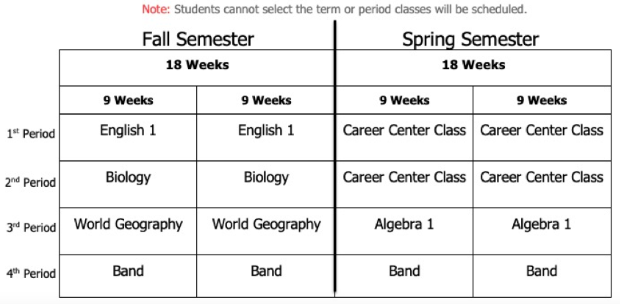 Next
Type something here.
Last
Type something here.
Accelerated Block Schedule
Type something here.
Type something here.
Type something here.
Type something here.
Type something here.
Type something here.
Type something here.
Type something here.
Type something here.
Type something here.
Type something here.
Type something here.
Type something here.
Type something here.
Type something here.
Type something here.
All Year
What do I know?
What do I wonder?
What have I learned?
Type something here.
Type something here.
Type something here.
Add a title here.
Type something here.
Level II Title
Level II Title
Level II Title
Level II Title
Type something here.
Type something here.
Type something here.
Type something here.
Cause and Effect.
Cause
Effect #1
Type something here.
Type something here.
Effect #2
Type something here.
Effect #3
Type something here.
Collect evidence and write your conclusion.
Evidence #1
Conclusion
Type something here.
Type something here.
Evidence #2
Type something here.
Evidence #3
Type something here.
Frayer Model.
Type something here.
Type something here.
Word
Type something here.
Type something here.
Class debate.
Name
Name
Name
Type a statement here
Name
Name
Name
Grab a post it, type your name and place it on the board.
Add a title here.
Title One
Title Two
Type something here.
Type something here.
Title Three
Title Four
Type something here.
Type something here.
Bingo!
Type something here.
Type something here.
Type something here.
Type something here.
Type something here.
Type something here.
x
Type something here.
Type something here.
Type something here.
Type something here.
Type something here.
Type something here.
x
Type something here.
Type something here.
Type something here.
Type something here.
Type something here.
Type something here.
x
Accelerated Block Schedule
Add a kinesthetic activity
Add a visual activity
Add an auditory activity
Add a read / write activity
Add a visual activity
Add a kinesthetic activity
Add an auditory activity
Add a read / write activity
Add a read / write activity
Add an auditory activity
Add a visual activity
Add a kinesthetic activity
Add an auditory activity
Add a visual activity
Add a kinesthetic activity
Add a read / write activity
Something A
Something I
Final Round!
Something J
Something B
Something B
Something J
Something J
Something C
Something K
Something K
Something C
Something D
Something L
Something E
Something M
Something F
Something N
Something G
Something O
Something H
Something P